ВІЛ та СНІД
СНІД, або Синдром набутого імунодефіциту — важке інфекційне захворювання, спричинене вірусом імунодефіциту людини (ВІЛ), який вражає імунну систему людини, знижуючи при цьому протидію організму захворюванням.
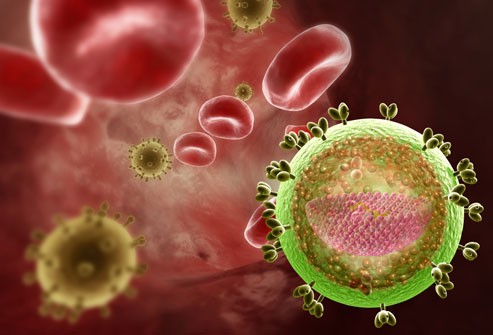 Перші випадки СНІДу діагностували у 1981 р. у США. Офіційно ВІЛ був виділений та ідентифікований у 1983 р. французськими вченими на чолі з Л. Монтеньє в Пастерівському інституті в Парижі.
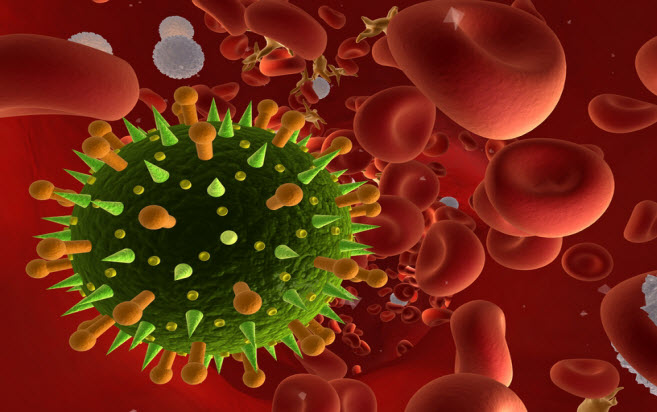 Гіпотези виникнення ВІЛу та СНІДу
Висловив американський дослідник Б. Корбетт більш ніж 20 років тому. ВІЛ початково потрапив у кров людини від шимпанзе під час поділу туші чи через укус тварини.
Більшість науковців вважають батьківщиною СНІДу Центральну Африку.
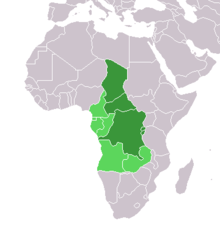 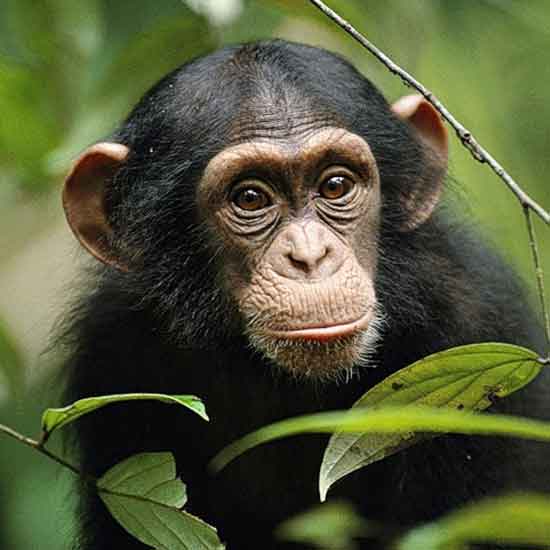 Порівняно недавно виникла версія Е. Хупероу, що вірус з’явився внаслідок помилки науковців під час створення вакцини поліомієліту у 50-х р. минулого століття. 
 ВІЛ був створений у результаті генно-інженерних маніпуляцій, у процесі розробки чергового типу зброї.
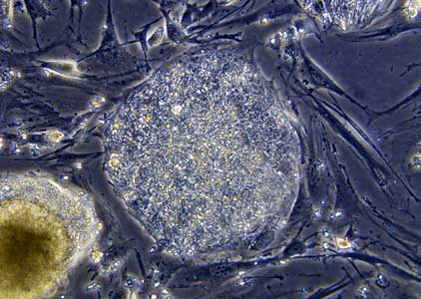 Чи можна вилікувати СНІД?
Сучасні антиретровірусні препарати можуть пригнічувати розмноження вірусу і перешкоджати прогресуванню хвороби. Кардинальних змін в терапії ВІЛ інфекції досягнуто не було: монотерапія (лікування одним препаратом) виявилася недостатньо ефективною, хворі продовжували вмирати, незважаючи на лікування.
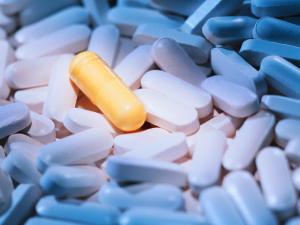 1995 рік вважається початком "ери ВААРТ" (високоактивної антиретровірусної терапії). ВААРТ передбачає призначення трьох (трітерапія) і більше препаратів із різних груп.
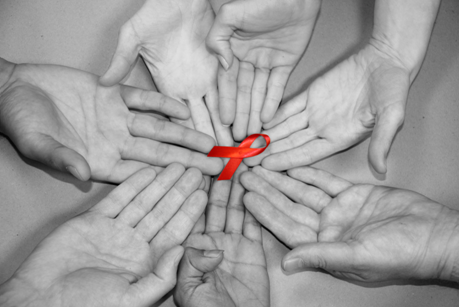 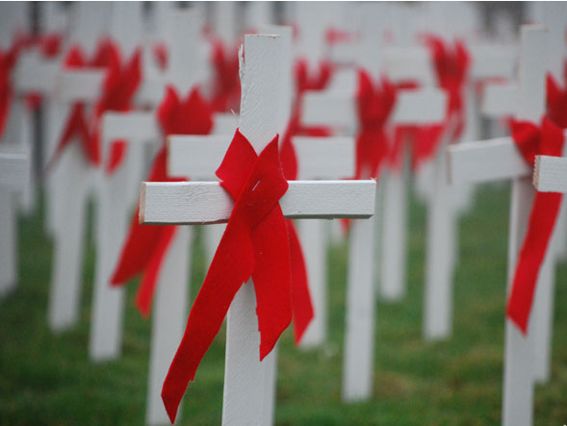 Шляхи поширення вірусу СНІДу
Вірус СНІДу поширюється такими шляхами:
статевим;
через кров, що містить вірус ВІЛ;
від інфікованої матері плоду і новонародженому;
при переливанні донорської крові, зараженої ВІЛ;
через нестерильні шприци;
при використанні одного шприца, який може містити ВІЛ.
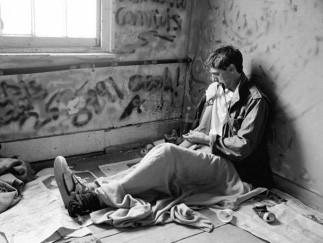 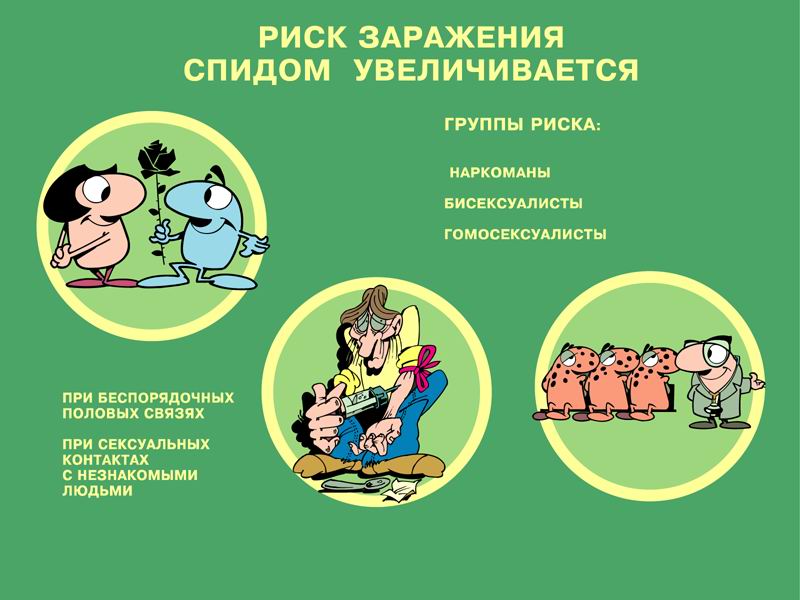 ВІЛ не передається через:
рукостискання чи інші фізичні контакти;
поцілунки;
їжу;
предмети, яких торкався хворий, його речі;
при купанні в басейні;
спілкуванні з домашніми тваринами;
укуси комах;
при догляді за хворими.
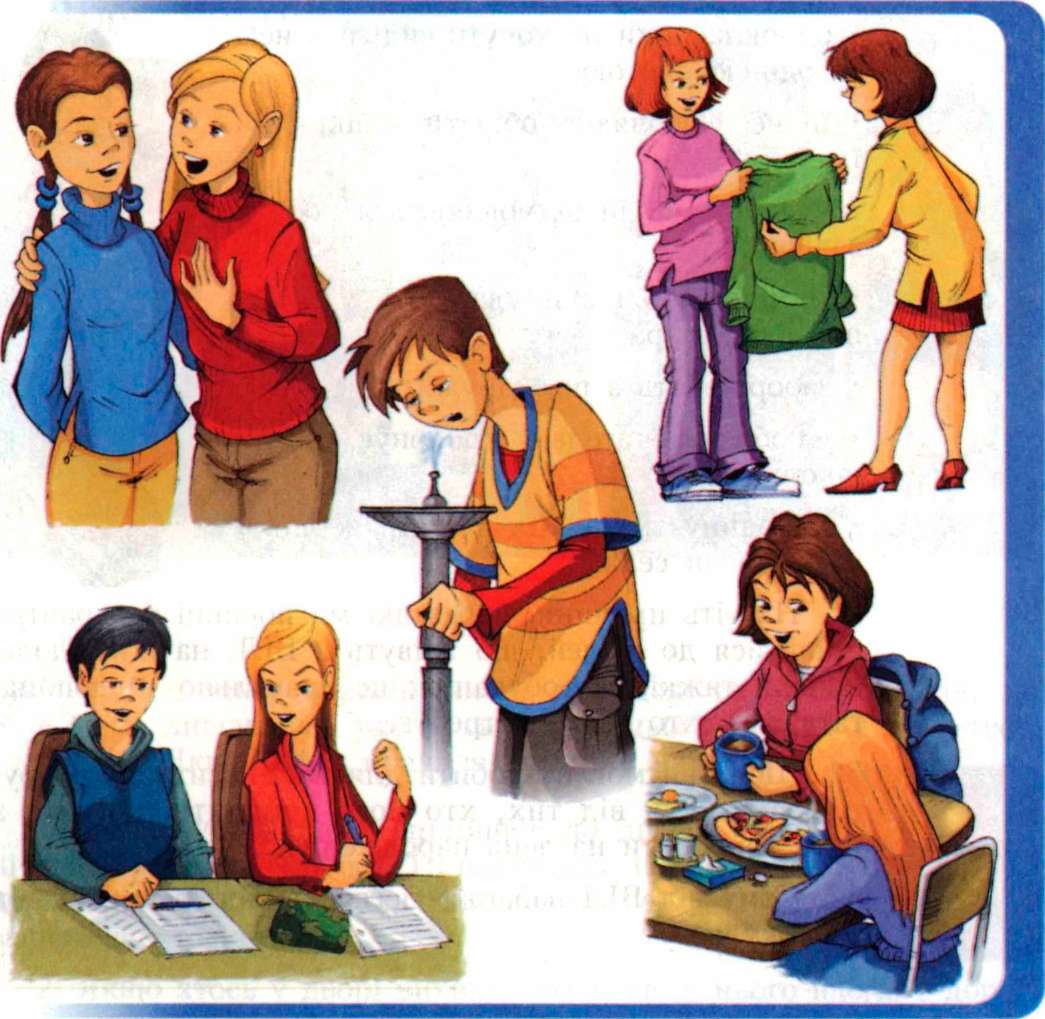 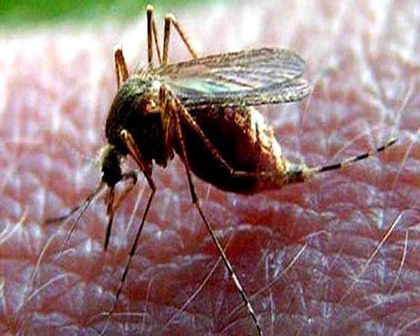 Профілактика захворювання ВІЛ/СНІДу
Основні напрямки профілактики:
Навчання населення правильній статевій поведінці 
Використання презервативів 
Дотримання правил особистої гігієни 
Забезпечення правил поводження зі шприцами 
Стерилізація медінструментів і систем переливання крові 
Використання одноразових інструментів у медицині
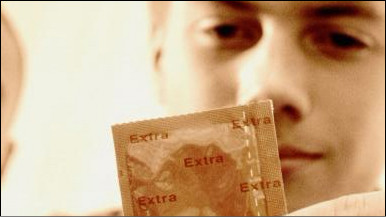 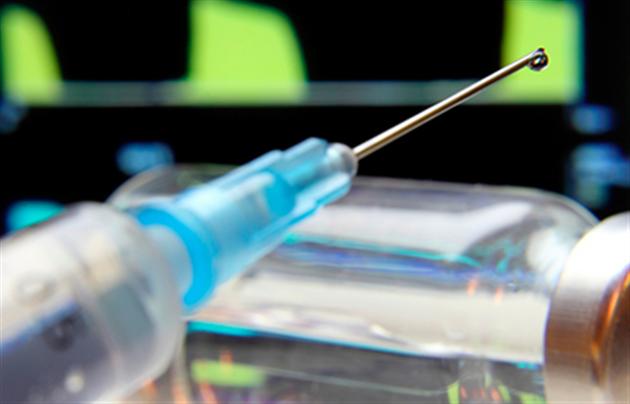 Висновок
СНІД - синдром набутого імунодефіциту - це руйнування імунної системи організму, яка захищає його від інфекцій. Хворобу викликає вірус імунодефіциту людини (ВІЛ), який потрапляє в організм різними шляхами. Вірус вражає та використовує для свого розмноження Т-лімфоцити - які в нормі активізують захисні системи організму.
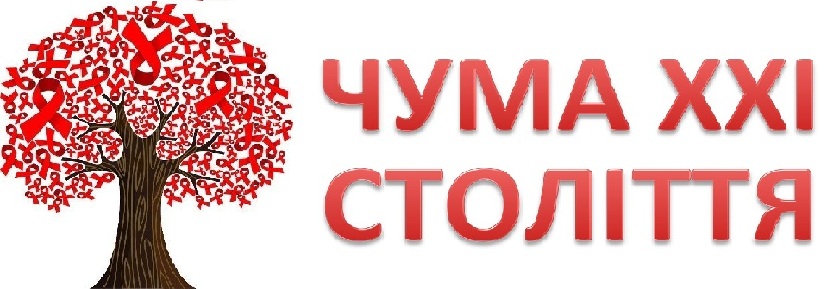 На жаль, поки ще немає лікарських препаратів, що могли б цілком позбавити пацієнта від ВІЛ-інфекції, хоча попередження її прогресування є цілком реальним завданням. За допомогою раціональної терапії сьогодні вдається відстрочити розвиток загрозливих для життя уражень, домогтися ремісії, забезпечити хворому кращу якість життя та збільшити його тривалість.
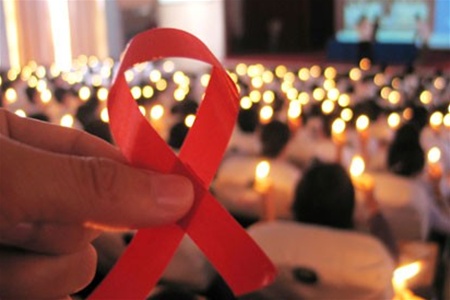 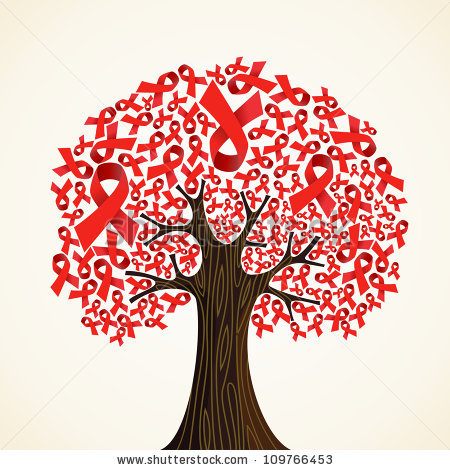